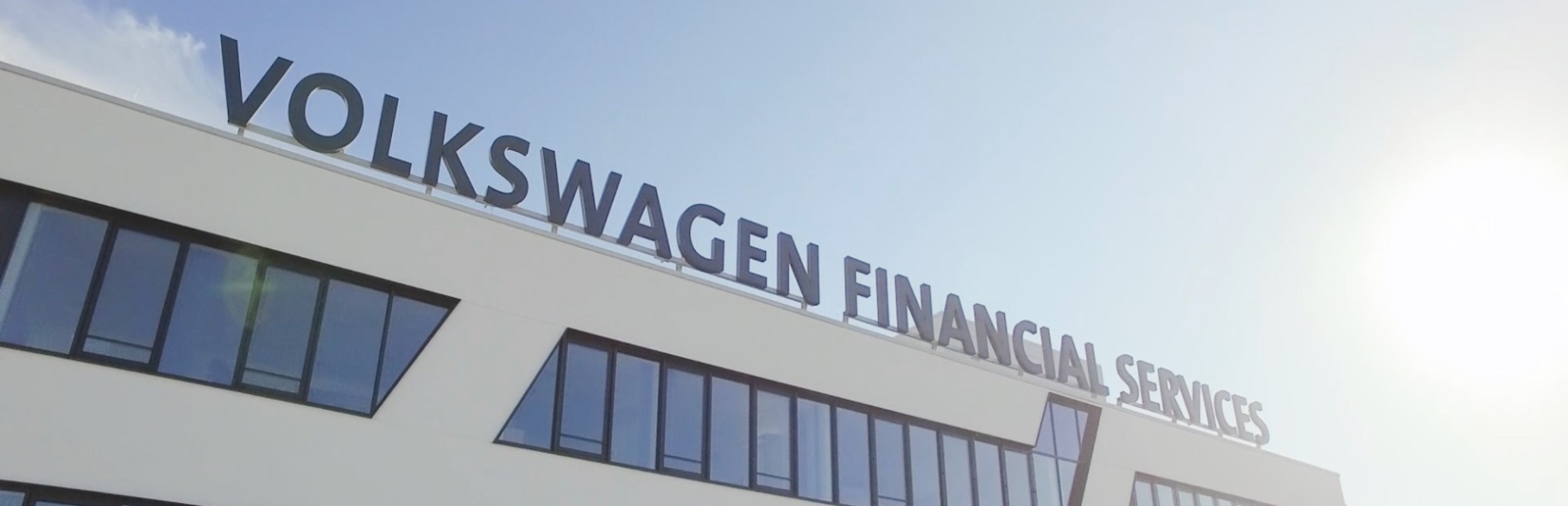 VOLKSWAGEN FINANCIAL SERVICES
TAIWAN LIMITED
WE’RE LOOKING FOR
HR INTERN
Content
Support HR & Admin function
Support HR projects
Handle recruitment
Other HR related tasks
Duration6 months
Requirements
Graduate or undergraduate students
Good English speaking, reading and writing skills
MS office(Word, Excel, PowerPoint, Outlook)
Good communication skills and can work independently
At least 3 days in a week
Application methodSend your CV through 104
https://www.104.com.tw/job/7mqee?jobsource=company_job